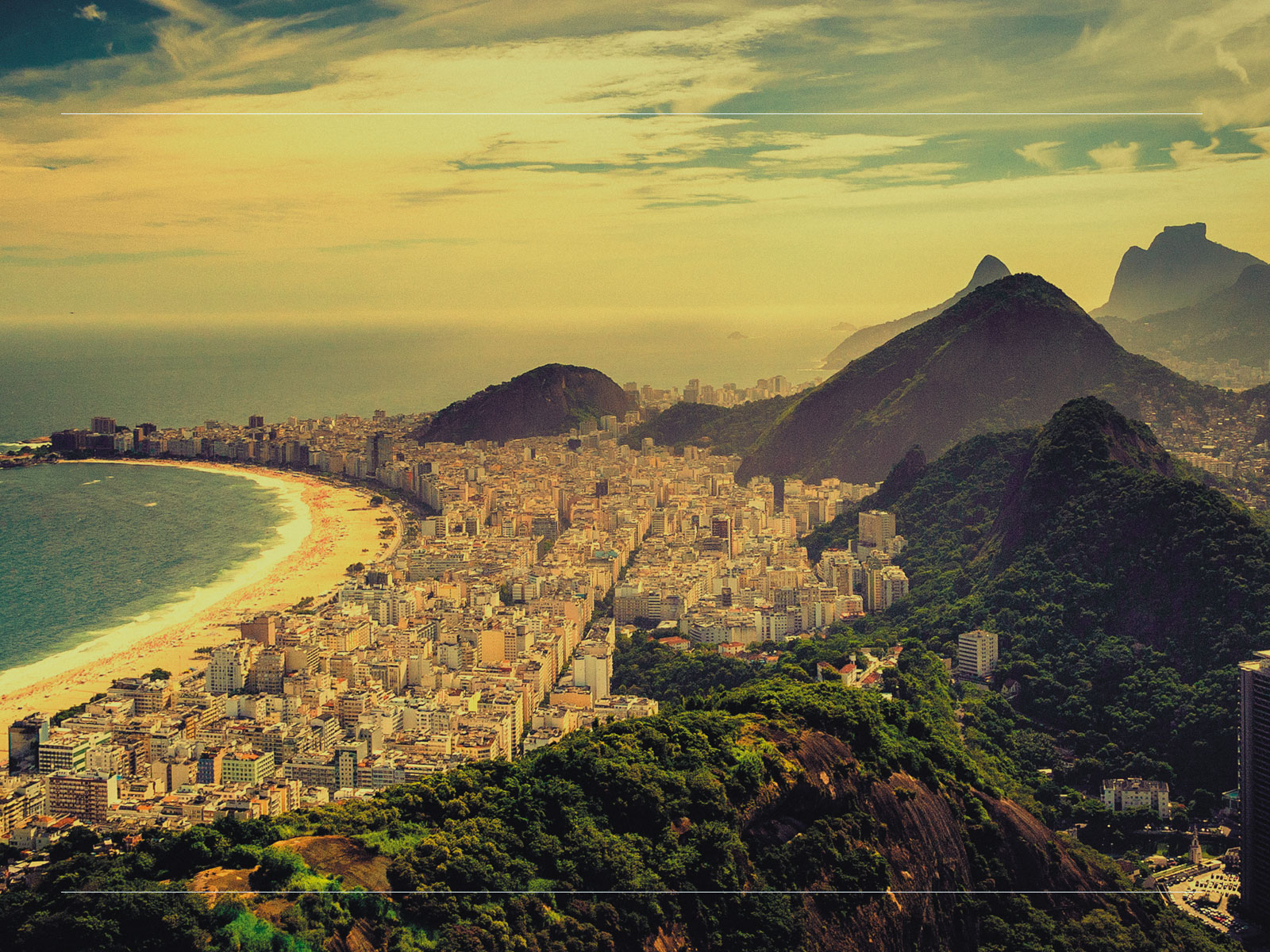 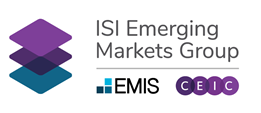 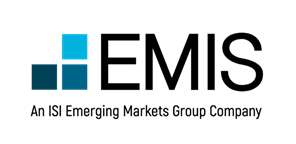 EMIS – универсальный  аналитический инструмент для работы на развивающихся рынках
emis.com
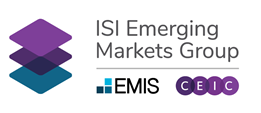 Глобальные отраслевые отчеты:
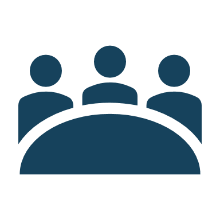 2,000 отчетов в год

		публикуются без эмбарго

		традиционные и «новые» 		отрасли
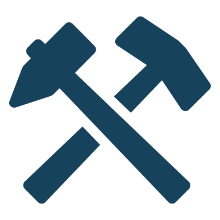 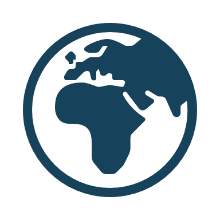 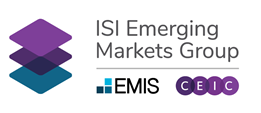 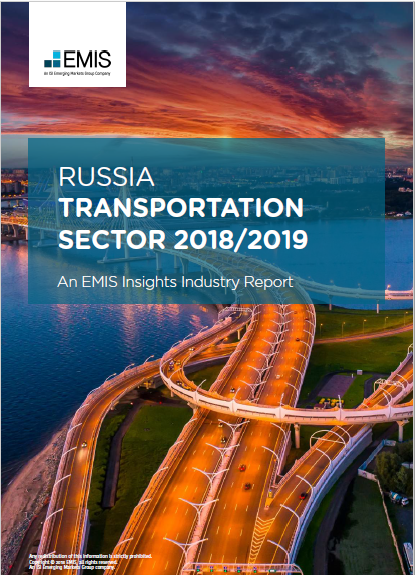 EMIS INSIGHTS
15 отраслей
19 стран
Региональные спецвыпуски (нефть и газ, фарма, авто)
emis.com
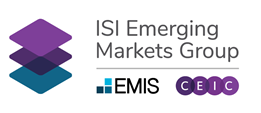 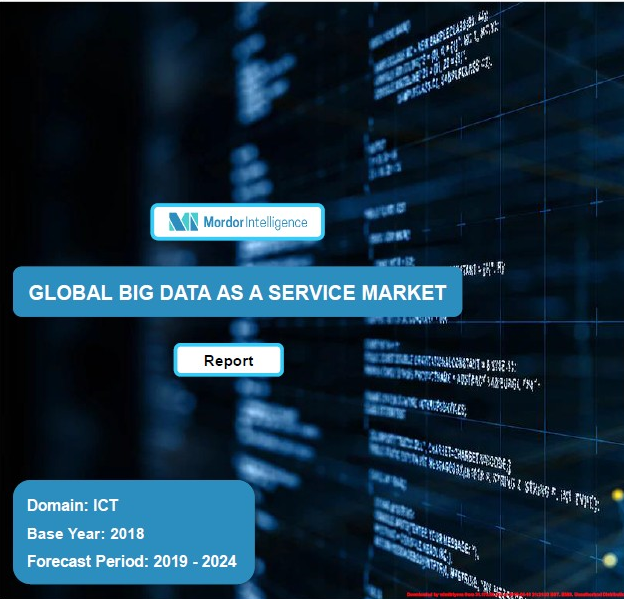 MORDOR INTELLIGENCE
1,000 отчетов в год
Глобальные, региональные, страновые
19 отраслей, 60+ суботраслей
PDF + XML
emis.com
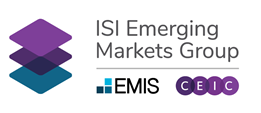 Другие источники
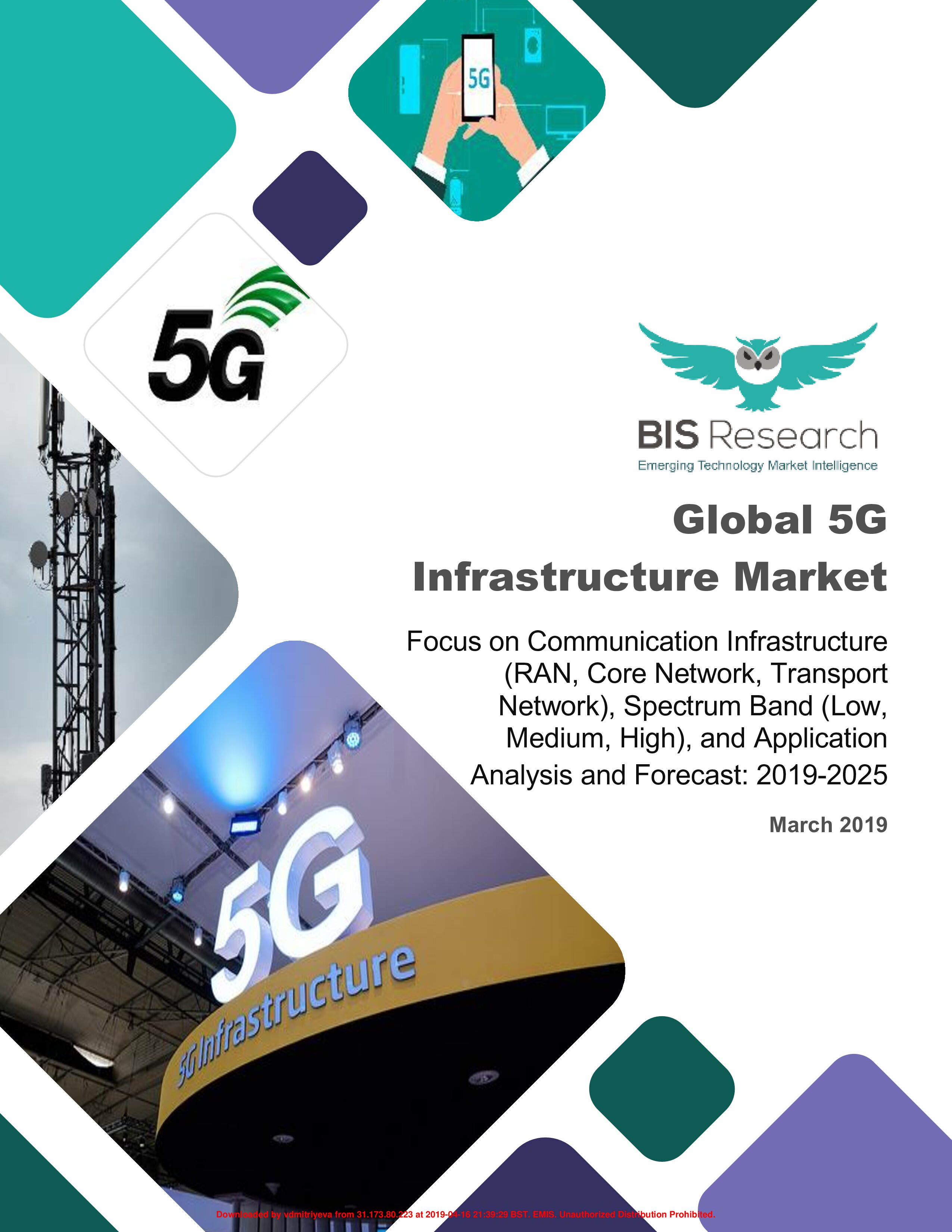 BIS Research – 200 отчетов в год, новые технологии
Allied Market Research – 500 отчетов в год
Marketline, Евромонитор
PMR
emis.com
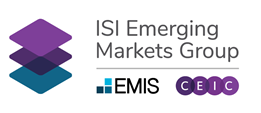 КАРТА ПОКРЫТИЯ ОТРАСЛЕЙ emis
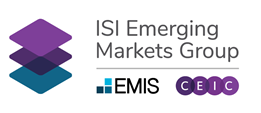 Некоторые из наших источников
Company sources
Industry sources
News sources
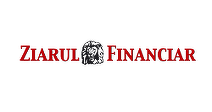 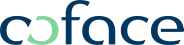 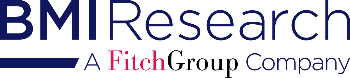 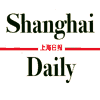 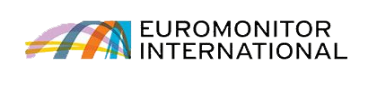 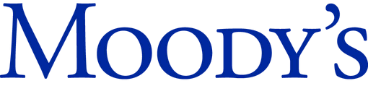 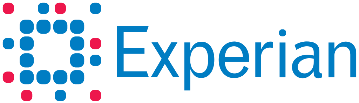 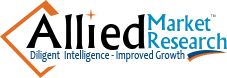 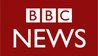 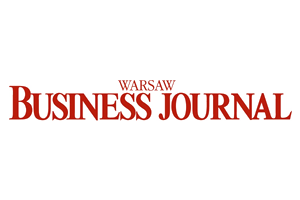 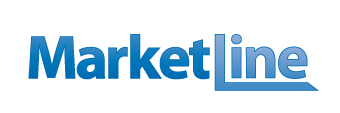 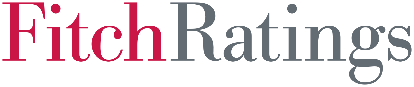 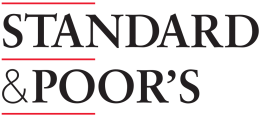 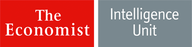 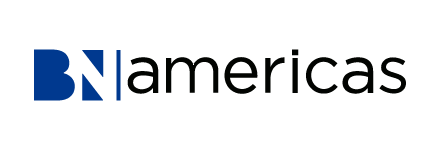 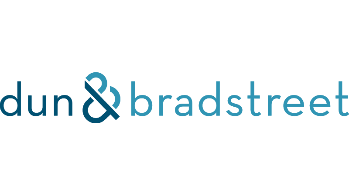 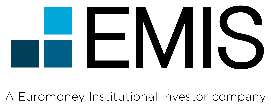 emis.com
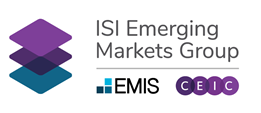 Российские источники
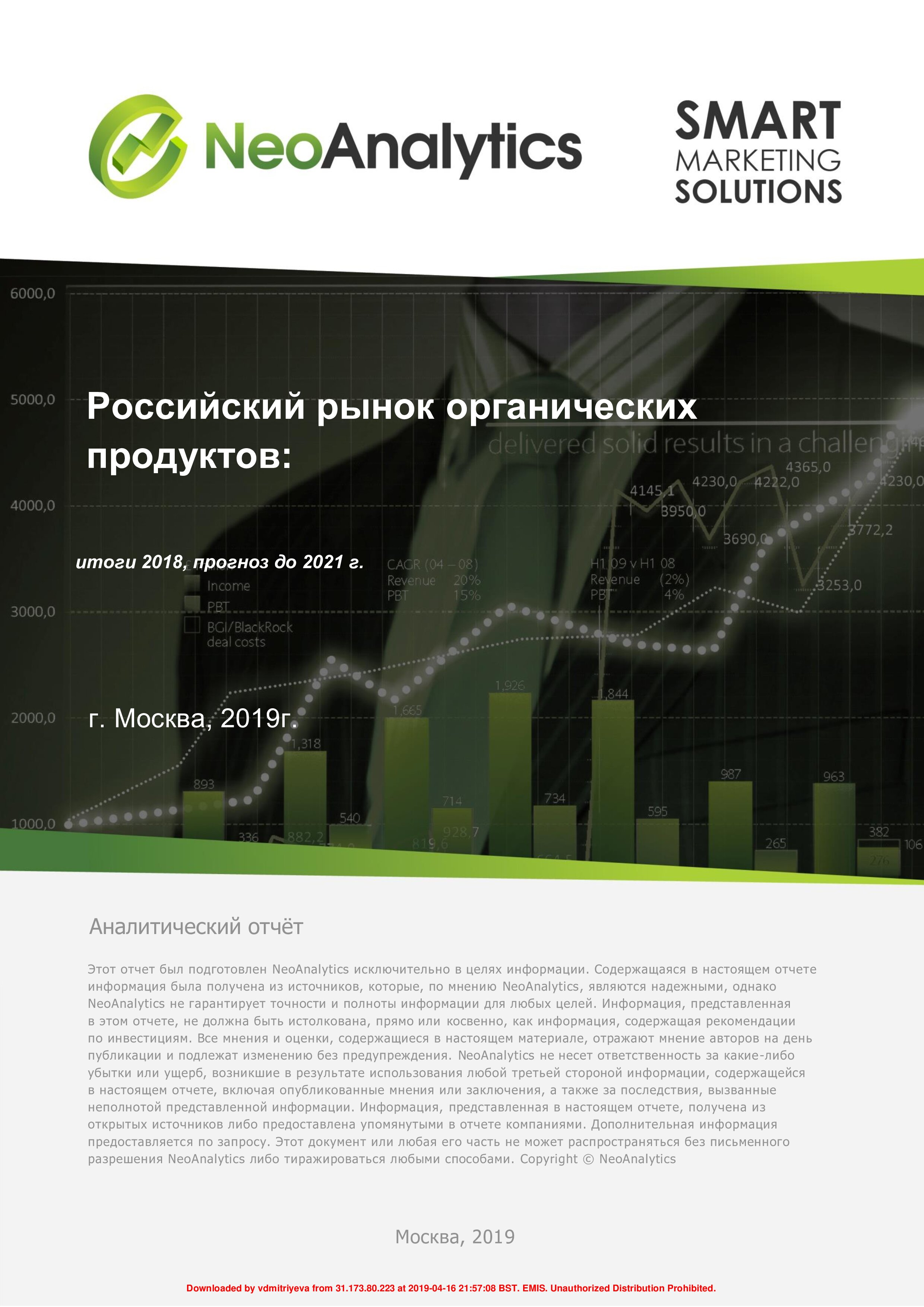 Нео Аналитикс
Инфомайн
 Инфолайн (7 отраслевых отчетов)
Автостат
Бизнес Формат
emis.com
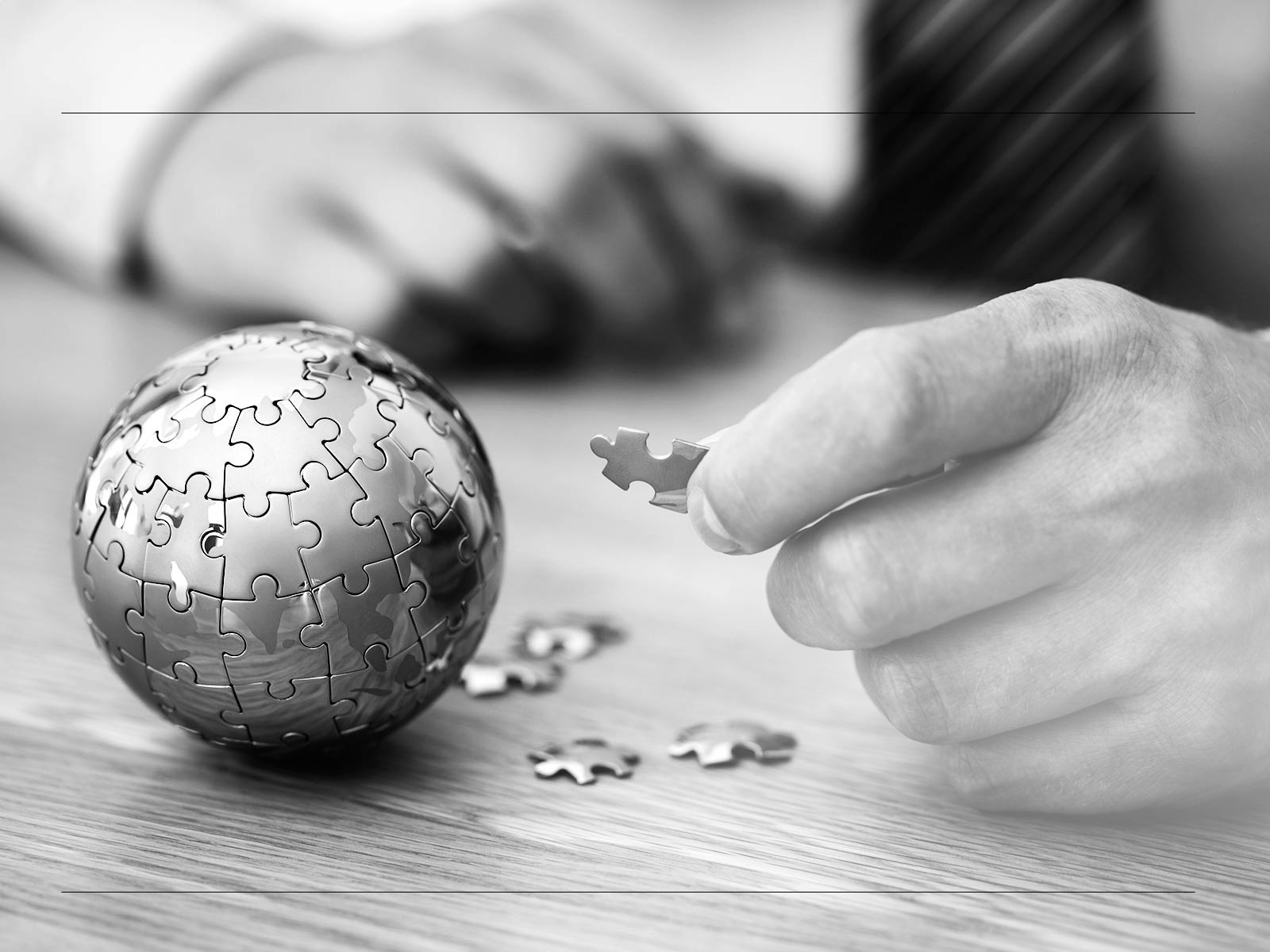 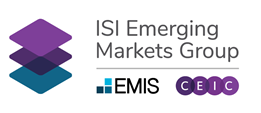 Для получения тестового доступа
                                                                                                     
                                          обращайтесь:
Дмитрий Степанов
Менеджер по развитию бизнеса
Россия и СНГ
Al. Jerozolimskie 123a, 02-017 | Warszawa

t: +48 661 380 190
e: dstepanov@emis.com
21
Any redistribution of this information is strictly prohibited. Copyright © 2017 EMIS, all rights reserved.
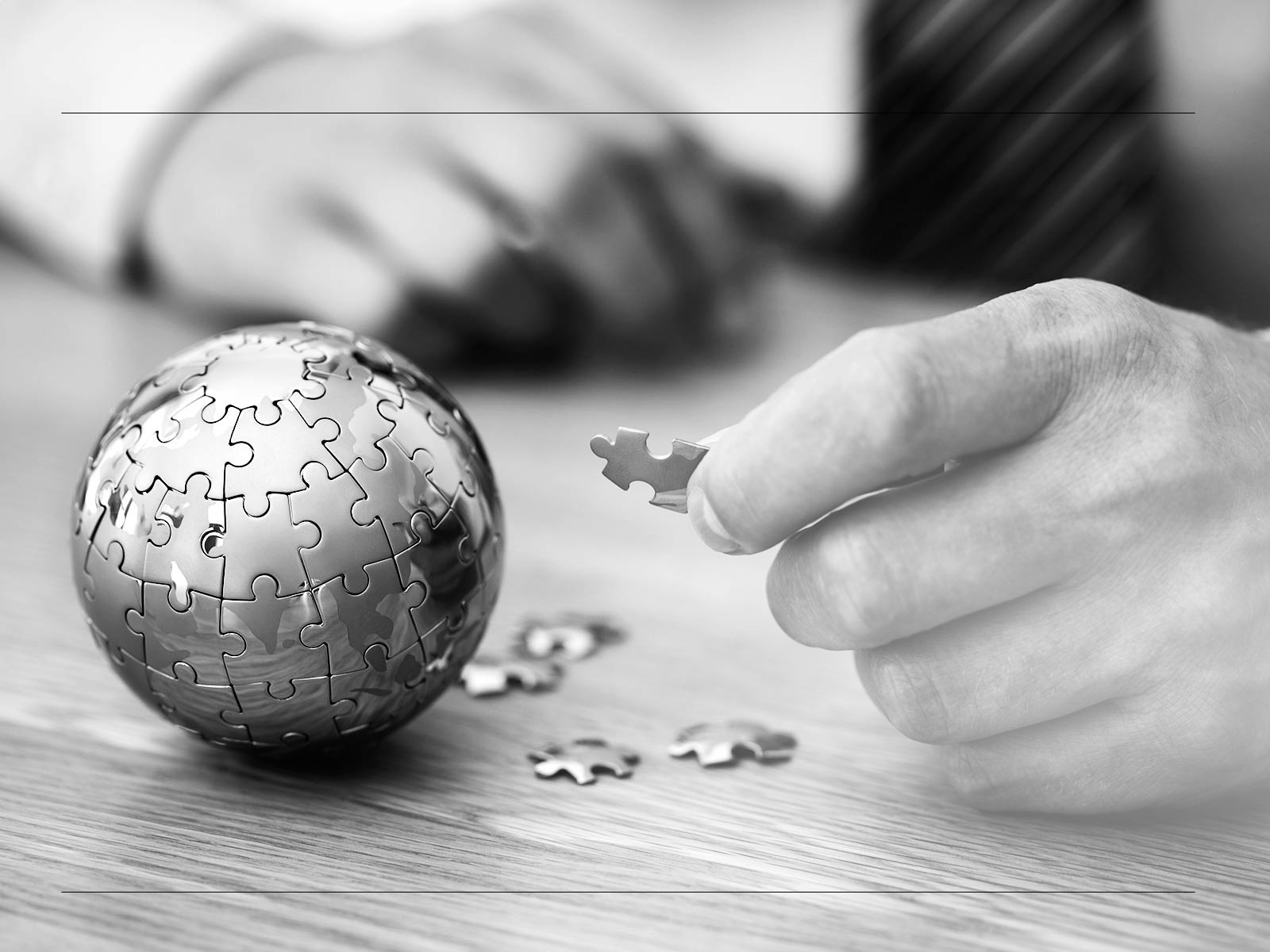 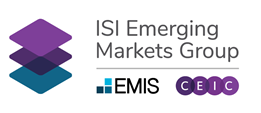 СПАСИБО
Вероника Дмитриева
Старший конент менеджер
Россия и СНГ

tel: 	+7 985 763-46-31
email: 	vdmitriyeva@isimarkets.com
21
Any redistribution of this information is strictly prohibited. Copyright © 2017 EMIS, all rights reserved.